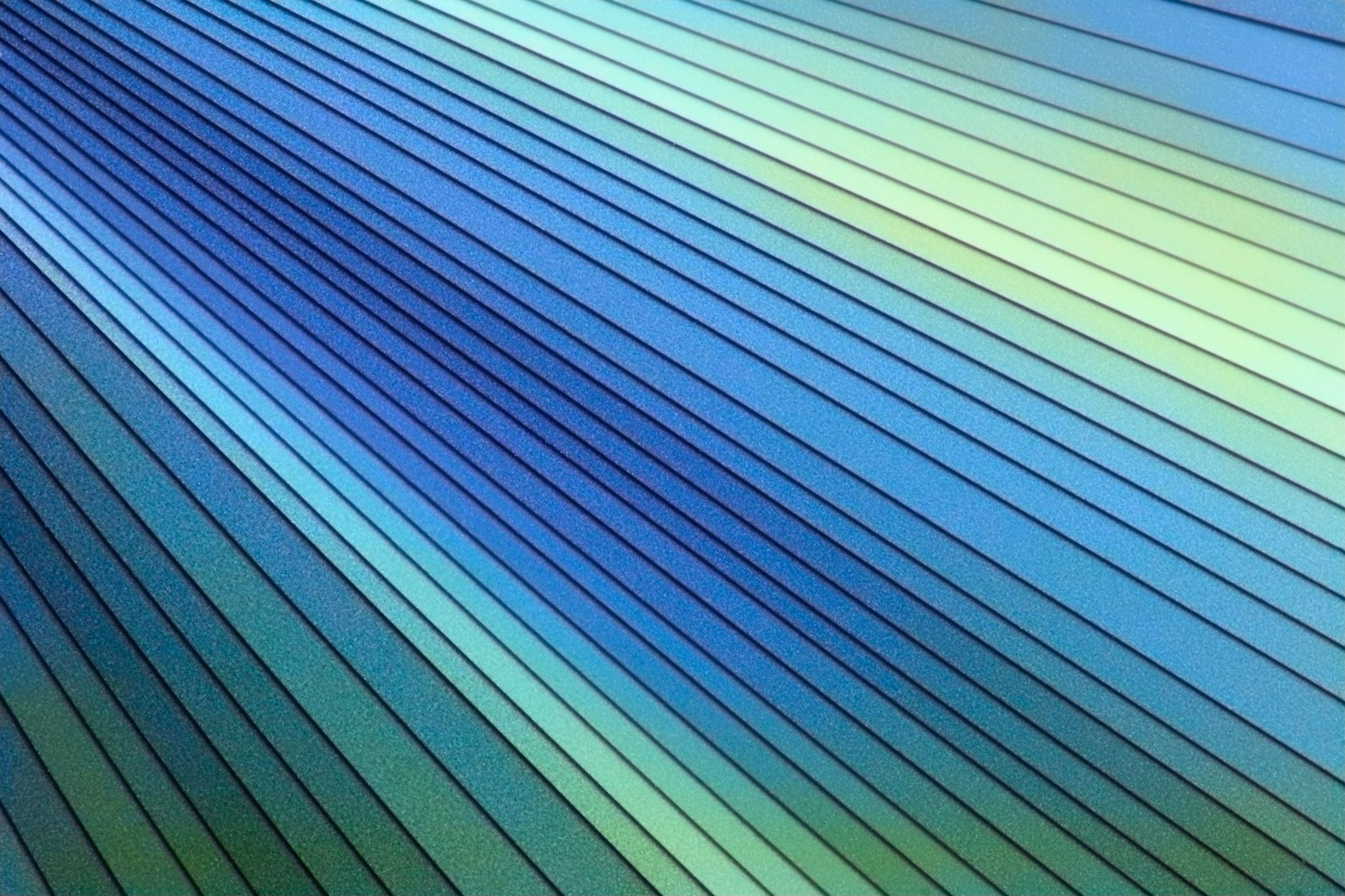 BOBATH KONCEPT
Mgr. Marie Krejčová
OSNOVA PREZENTACE
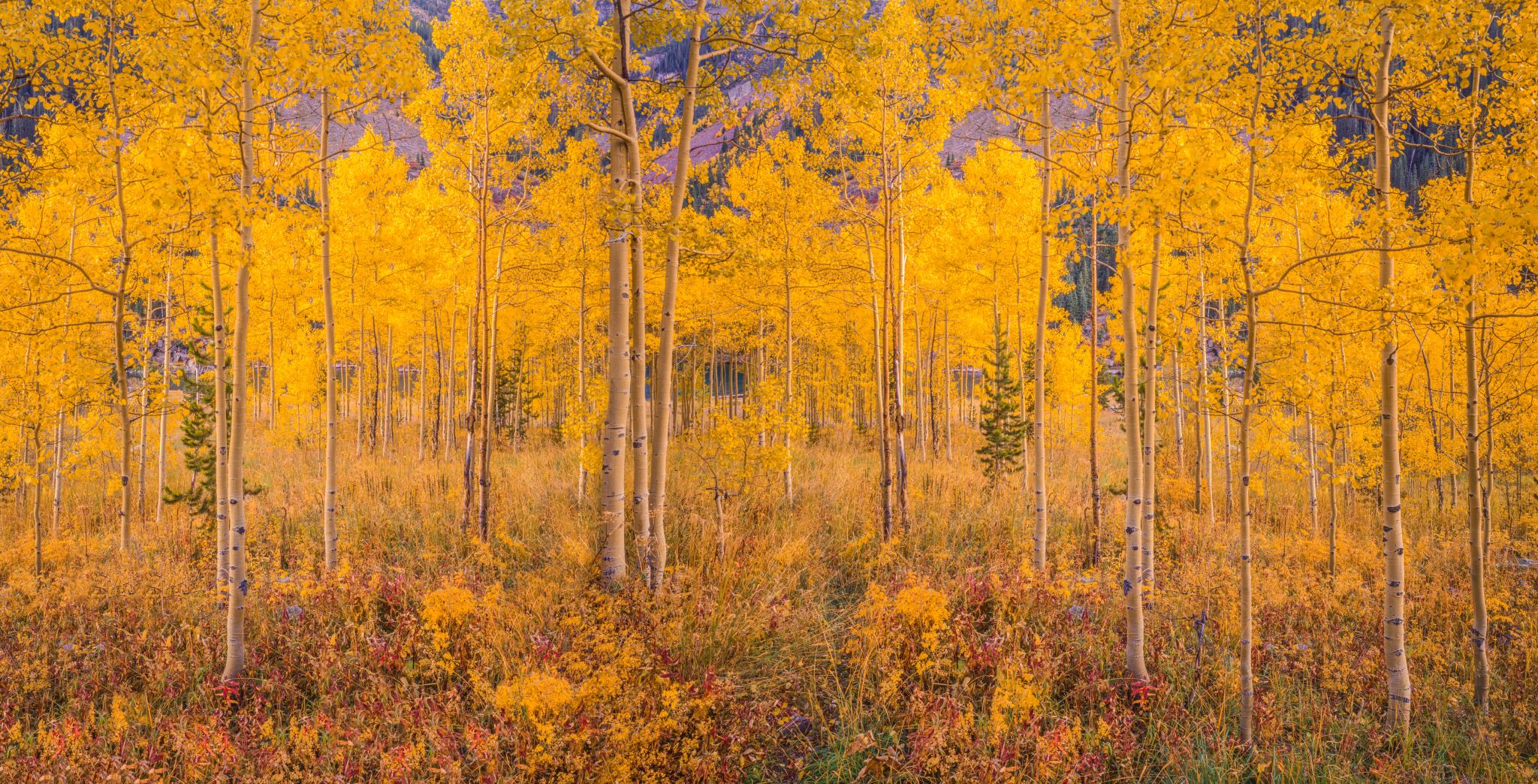 Účinek terapie u NDT
Využívané terapeutické prvky & techniky
Bobath koncept u centrálních hemiparéz dospělých - klinika
Indikace Bobath konceptu
NDT výhody & nevýhody
Koncept dle Bobatha úvod
Postuláty Bobath konceptu
Projevy poruchy centrální posturální kontroly
Základní principy NDT
Vyšetření & terapie u NDT
Cíle Bobath terapie
BOBATH KONCEPT ÚVOD 1
KONCEPT DLE BOBATHA ÚVOD 2
POSTULÁTY BOBATH KONCEPTU 1
POSTULÁTY BOBATH KONCEPTU 2
Abnormální svalový tonus: spasticita, hypotonie, kolísající tonus
Abnormální reciproční interakce svalů: nezajištění automatické adaptace svalů během posturálních změn plynulou kontrolou agonistů a antagonistů k provedení plynulého, správně načasovaného a nasměrovaného pohybu
Snížená různorodost posturálních a pohybových vzorů: redukovaná pohybová selektivita
Přítomnost asociovaných reakcí: nežádoucí synchronní pohyby i ve vzdálenějších oblastech
PROJEVY PORUCHY CENTRÁLNÍ POSTURÁLNÍ KONTROLY
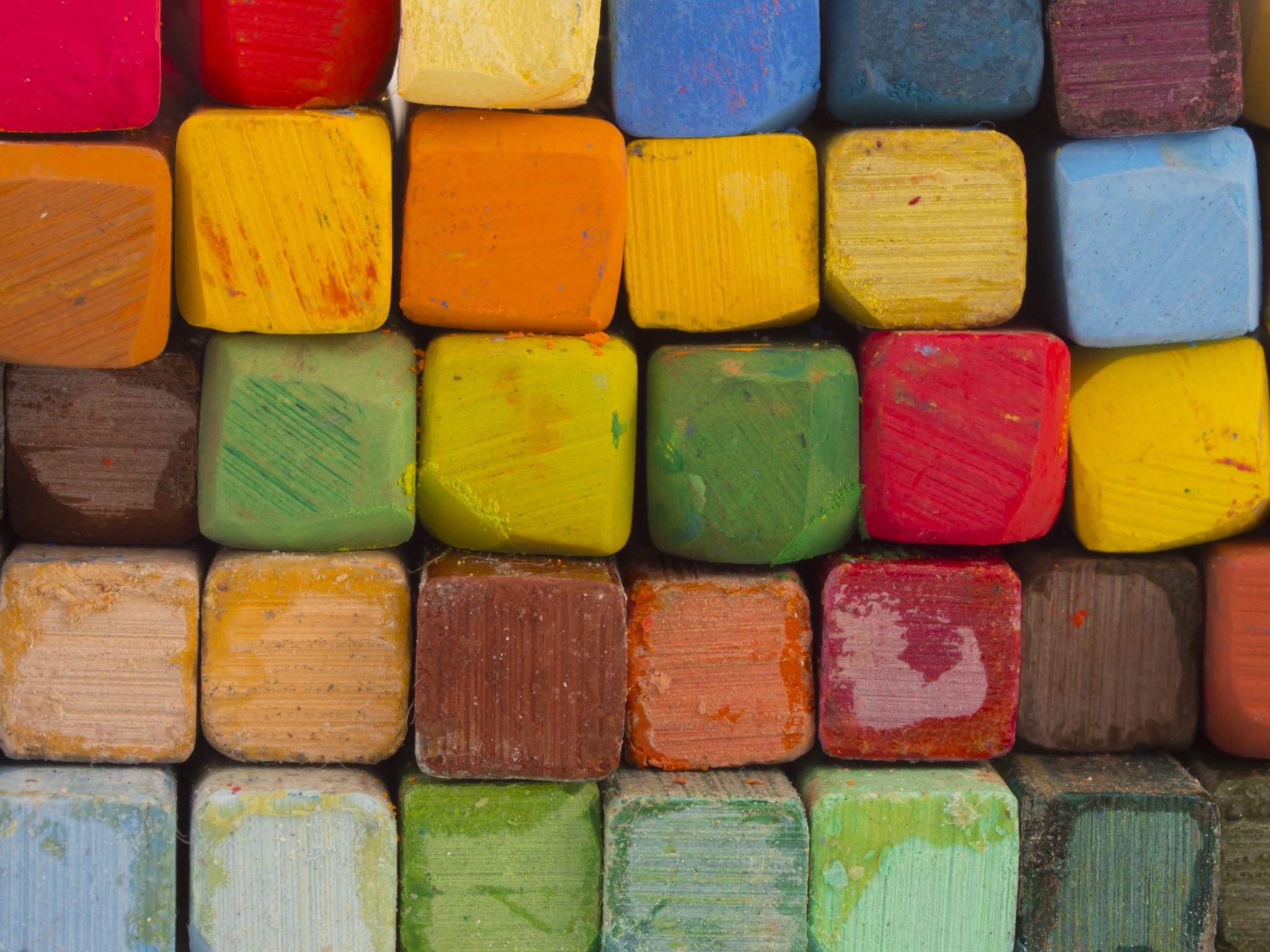 ZÁKLADNÍ PRINCIPY BOBATH KONCEPTU
BOBATH KONCEPT PRINCIP
24 hodinový přístup vyžadující spolupráci interprofesionálního týmu
Důležitý je FEEDFORWARD
Využívá polohování, zatěžování, inhibici reflexů & senzorické facilitace
Vyhýbá se patologickým vzorcům:
Flekčním na HKK
Extenčním na DKK
Snaha o co největší stimulaci CNS k rozvíjení tvorby nových neuronových sítí a náhradních center v mozku + využití plasticity mozku
Cílem konceptu je obnova či zachování funkčních schopností & dovedností pacienta (normální pohyb a tím i normální funkce).
Normální pohyb je interakce mnoha procesů (motorické, percepční, kognitivní) mezi individuem, úkolem & prostředím. Úkol, který nemotivuje = odlišný výstup (prostředí omezující & facilitující)
ALE! Snaha maximálně využít potenciálu daného konkrétního jedince (nikdy ne kvalita nad funkcí!)
Cílem terapie je optimalizace funkce zlepšením posturální kontroly a selektivního pohybu s využitím facilitace, tedy zefektivnění kompenzačních strategií k provedení funkčních aktivit
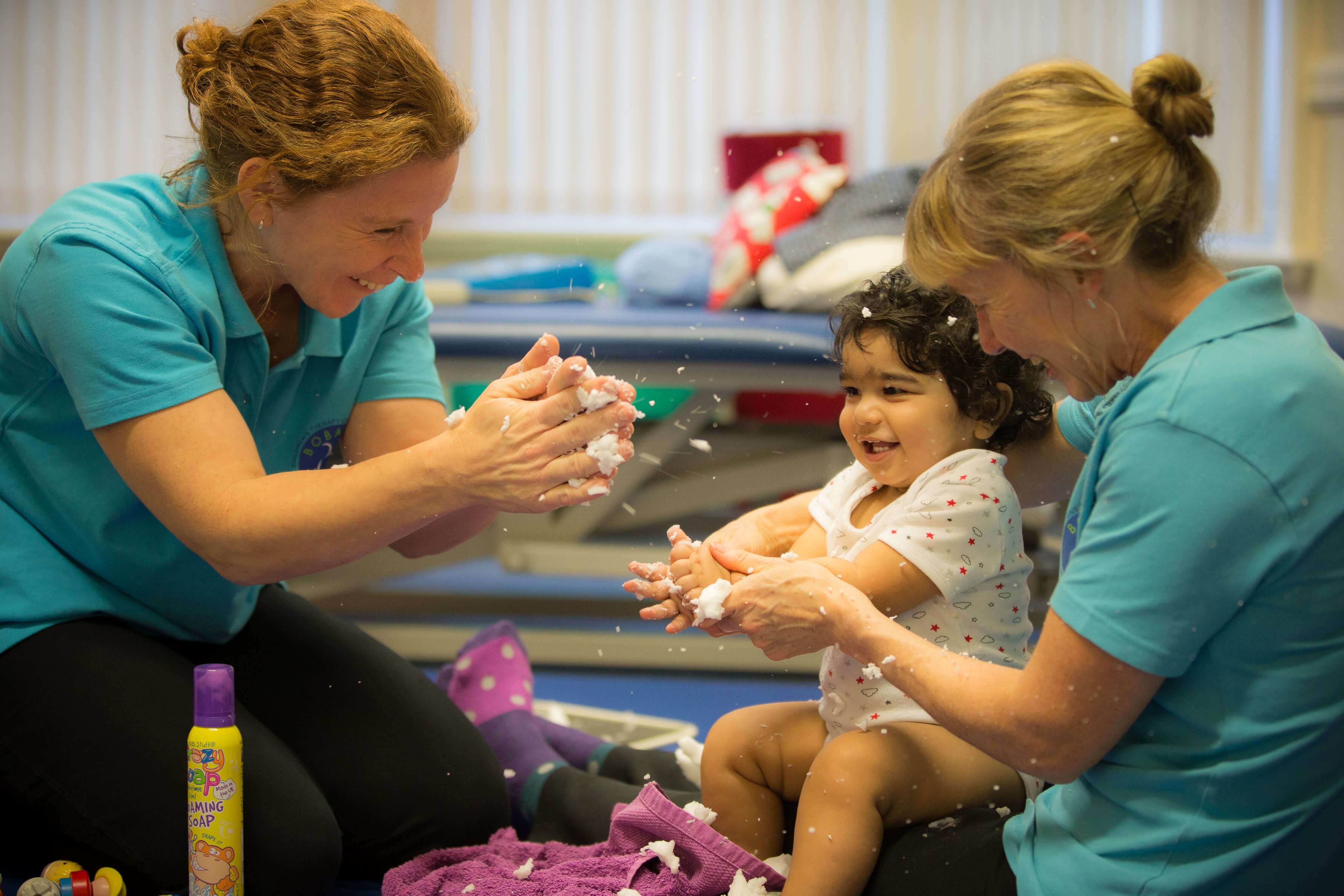 VYŠETŘENÍ & TERAPIE U BOBATH KONCEPTU 1
Při vyšetření je u dětí důležité navázání kontaktu. Hravost na prvním místě!

MOTORICKÝ PROJEV PACIENTA: Sledovat způsob pohybu - plynulost, bezpečnost?
PACIENT, CO BY CHTĚL ZLEPŠIT?
VYŠETŘENÁ FUNKCE V CO NEJREALISTIČTĚJŠÍCH PODMÍNKÁCH: Co dítě naopak neumí a proč, co chybí, je nedostatečné, je potřebné, jak dítě kompenzuje?

Vyšetření povrchového a hlubokého čití

Všímat si kognitivních schopností dítěte (adaptace vůči okolí, porozumění zadaným úkolům, koncentrace, schopnost zodpovědět otázku...)
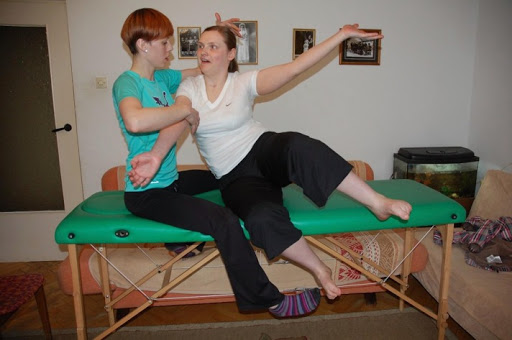 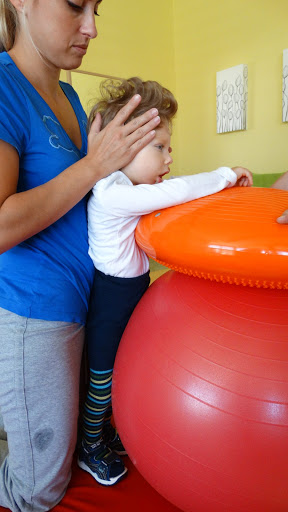 VYŠETŘENÍ & TERAPIE BOBATH KONCEPTU 2
Stanovení hlavního problému
Stanovení cíle: S.M.A.R.T. ve spolupráci s klientem a jeho rodinou
Specifický, měřitelný, dosažitelný, realistický, časově ohraničený
Zhodnocení a vyhodnocování efektu terapie
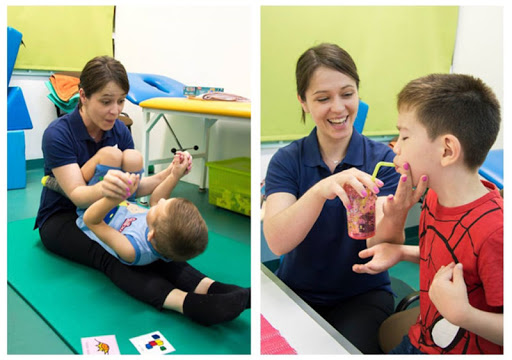 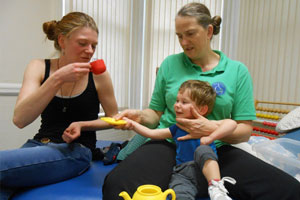 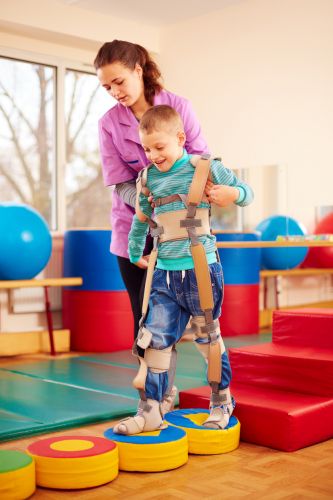 CÍLE BOBATH TERAPIE
Obnova, příp. zachování funkčních schopností a dovedností pacienta

Snaha maximálního využití potenciálu daného konkrétního jedince (BB: snaha o obnovu "normálního" pohybu)
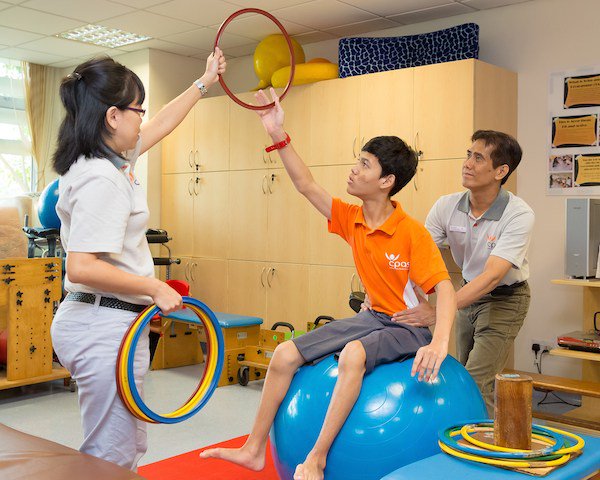 ÚČINEK TERAPIE U NDT
Optimalizace svalového tonu
Stimulace ke zlepšení vnímání polohy, žádoucího zvýšení svalového tonu: klíčové body kontroly = segmenty, z kterých může terapeut ovlivňovat svalový tonus: hlava-šíje, pletenec pažní, pletenec pánevní
Zefektivnění kompenzačních strategií k provedení funkčních aktivit (v mnoha variantách)
Automatické balanční reakce
Využití principů motorického učení (princip variability & adaptability)
VYUŽÍVANÉ TERAPEUTICKÉ PRVKY & TECHNIKY 1
PLACING: = je automatická schopnost pacienta sledovat a udržovat pohyb, který provádí terapeut s končetinou či trupem (+ vyšetření a terapie posturálních reakcí: míra antigravitační kontroly? Míra svalového napětí?)
HOLDING: = zastavení pohybu v určitém okamžiku
GUIDING: = vedení pacienta normálním pohybem dávající pacientovi vjem normálního pohybu, způsob aktivního učení  & HANDLING: = způsob držení, využití terapeutových rukou – tzv. alignment: seřazení segmentů vůči sobě: vždy facilitovat tam, kde má pacient největší problém 
ZEVNÍ OPORA: = pasivní opora usnadňující pohyb, kupř. ortéza, opora o stůl, či aktivní opora, kupř. tělo terapeuta jako opora (pacientovi umožní provést pohyb ekonomičtěji)
Podpůrné pomůcky pro rozvoj pohybové koordinace: klíny, válce, gymnastické míče, různé labilní plochy, podpůrné funkční dlahy, lokomoční pomůcky...
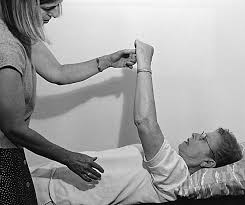 VYUŽÍVANÉ TERAPEUTICKÉ PRVKY & TECHNIKY 2
STUPNĚ VOLNOSTI: snížit či zvýšit dle schopností pacienta
DYNAMICKÁ STABILITA & APROXIMACE: = tlak do kloubu spojený s pohybem = zlepšení propriocepce i tonu
STIMULACE SOMATOSENZORICKÝCH VSTUPŮ:
Aproximace: = optimalizace svalového tonu, propriocepce
Trakce: = většinou facilituje Flx-ory, proto spíše sporadicky
Tapping: = krátké rychlé tahy nad svalem, který je oslabený
KLÍČOVÉ BODY KONTROLY: místa na těle pacienta či jednotlivé tělesné segmenty, z nichž můžeme normalizovat svalový tonus a provedení normálního pohybu (nastavovat zejm. proximální segmenty: RAK, KYK, hlava..., později akrum)
VYUŽITÍ CKC: jednodušší (než OKC) z hlediska kontroly pohybu. U OKC nutná kvalitní kontrola dynamické stability proximálních částí
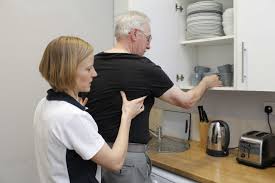 BOBATH KONCEPT U CENTRÁLNÍCH HEMIPARÉZ DOSPĚLÝCH - KLINIKA
Maximální snaha o systematické zlepšování funkce paretické strany: vše umístěno na straně paretické
Maximální eliminace kompenzace ztracené hybné funkce pomocí zdravé strany
Činnosti schopen či neschopen vykonávat, nalézt kompenzaci jen v menší míře či vhodnějším způsobem?
Často nutné odstranit spasticitu (brání normálním účelným pohybům), lépe prevence masových pohybových reakcí a nežádoucích asociovaných pohybů (obojí přispívá k rozvoji spasticity)
Důležitým aspektem ROVNOVÁŽNÉ REAKCE (= tzv. oporové reakce paže a ruky): stimulace a facilitace přenosem váhy a některých pohybových činností na postiženou stranu, tedy utváření úplného a správného tělesného schématu paretické strany
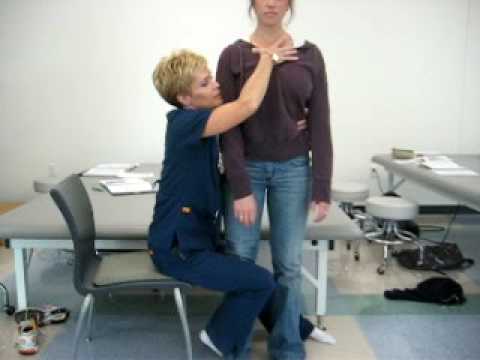 INDIKACE BOBATH KONCEPTU
NDT VÝHODY & NEVÝHODY
LITERATURA
Dvořák, R. (2003). Základy kinezioterapie. FTK UP, Olomouc.
Kolář et. Al., (2010). Rehabilitace v klinické praxi. Praha: Galén.
Kristková, V. (2016). NDT - Bobath koncept v pediatrické praxi. Přednáška, dostupná na: https://slideslive.com/38896046/ndt-bobath-koncept-v-pediatricke-praxi
Krivošíková, M. (2011). Úvod do ergoterapie. Praha, Czech Republic: Grada a.s.
Švestková, O., Svěcená, K. (2013). Ergoterapie. Praha, FTVS UK
DĚKUJI ZA POZORNOST!